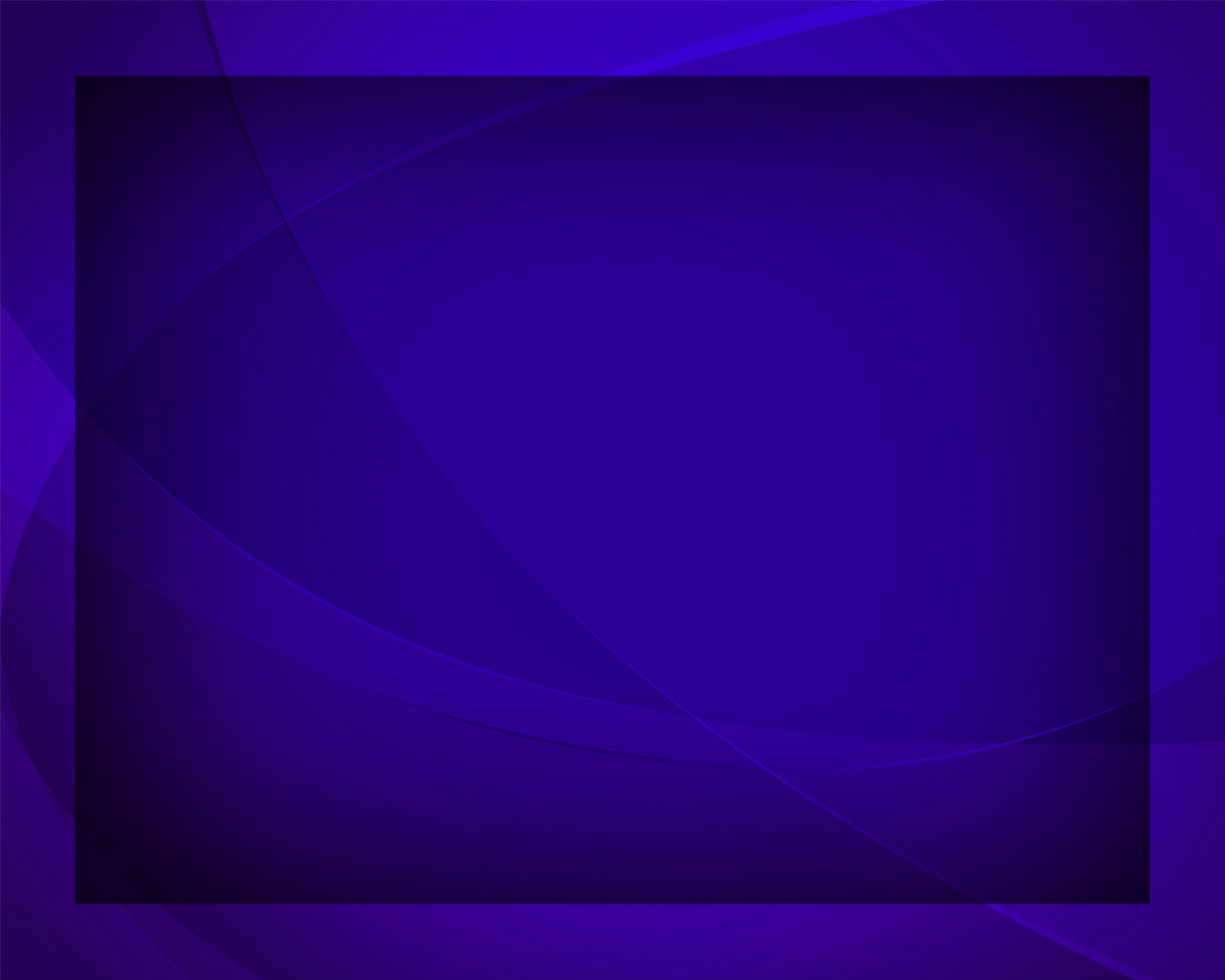 Всё, сотворённое Творцом
Гимны надежды № 2
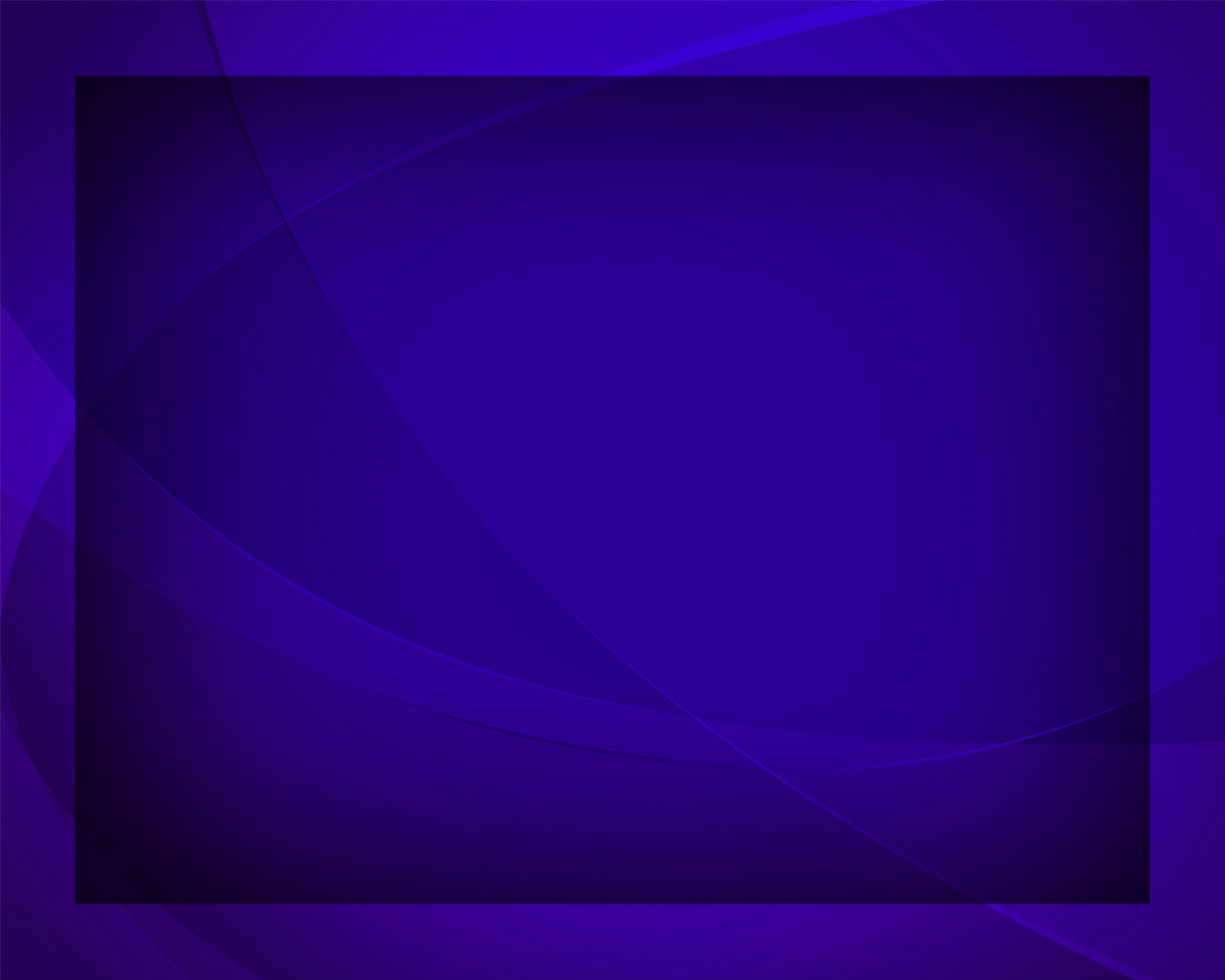 Всё, сотворённое Творцом,
Пой с ликованьем, с торжеством
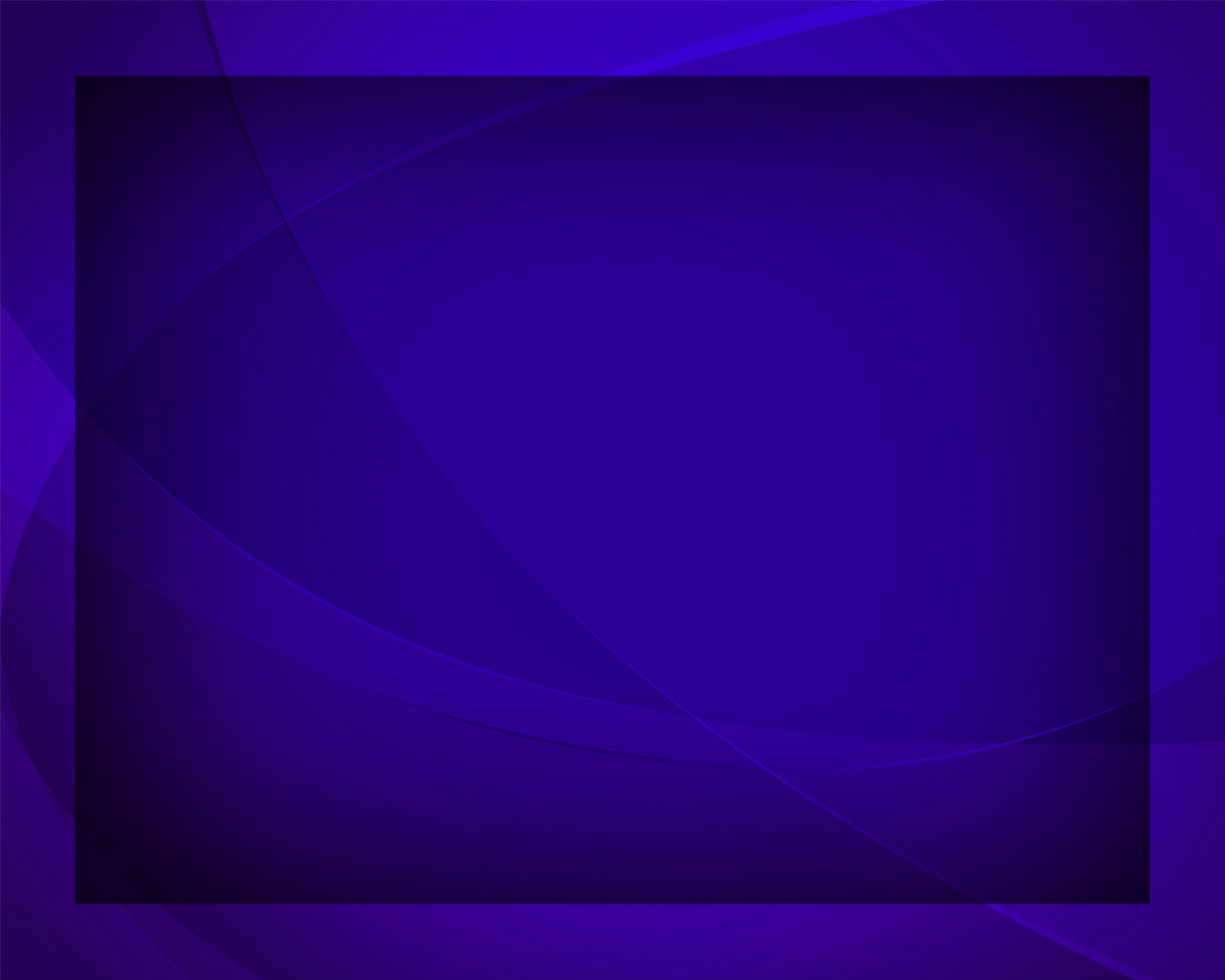 Аллилуйя! Аллилуйя!
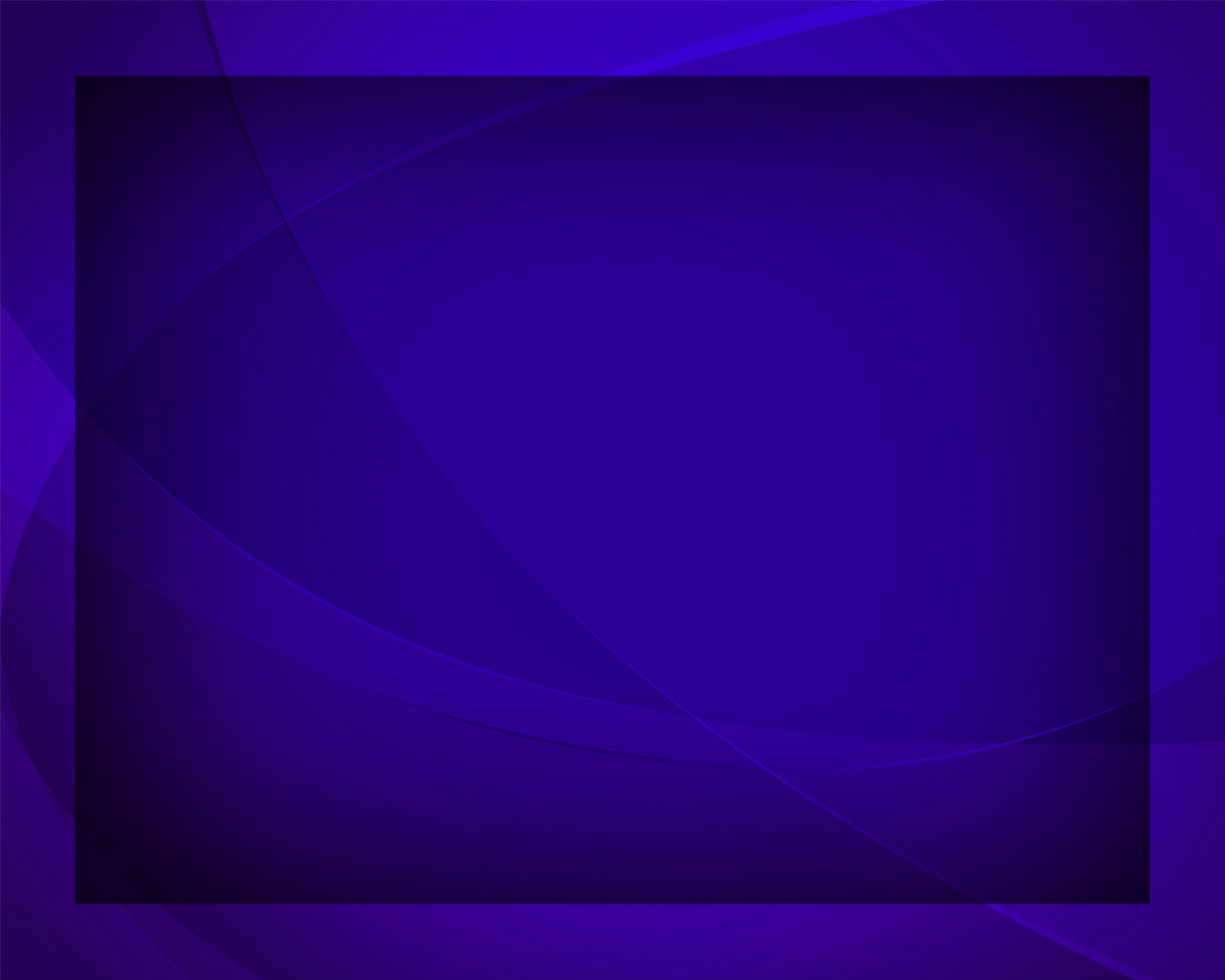 Солнца
 горячие лучи, 
Месяц, 
сияющий в ночи.
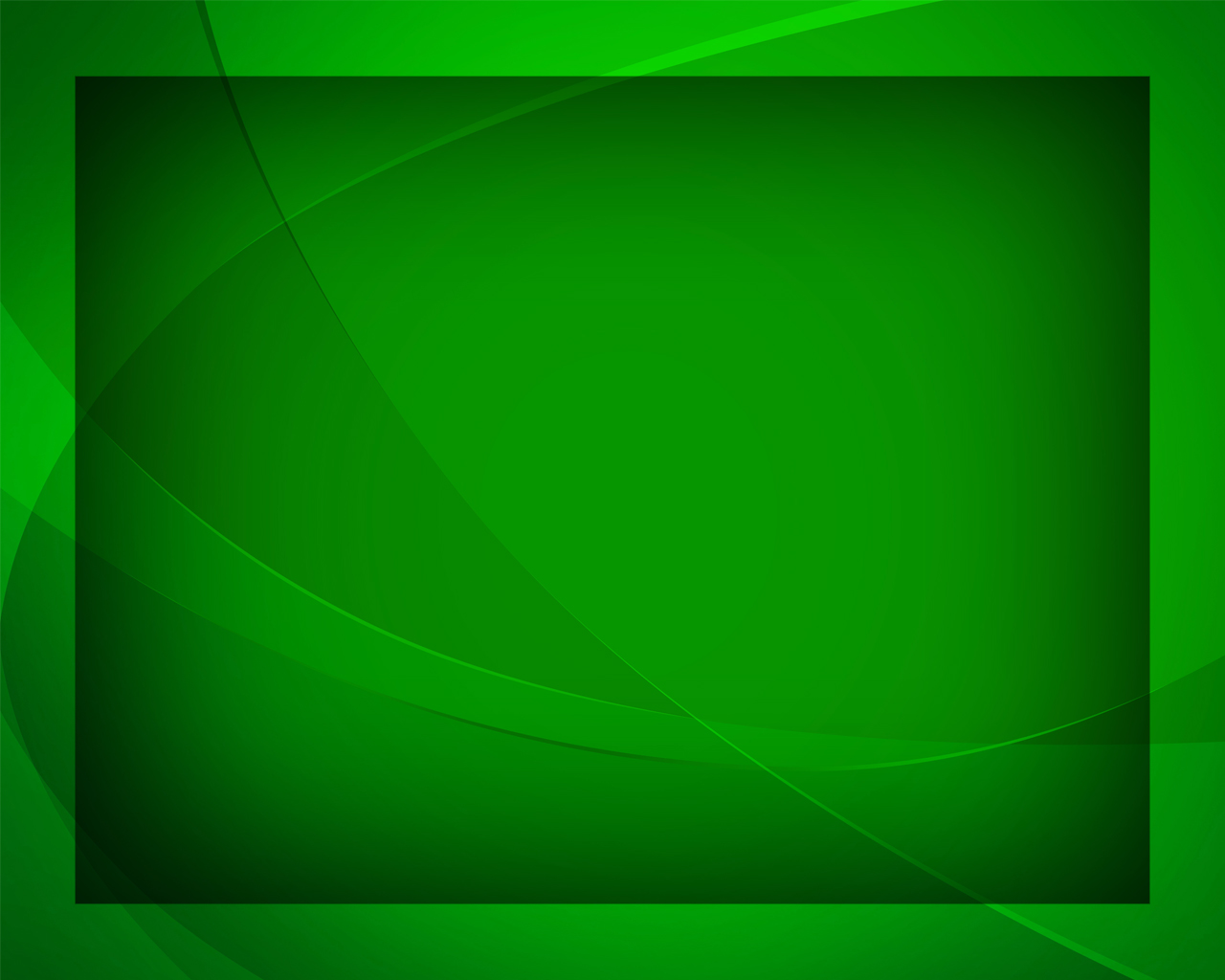 Славьте Бога! Славьте Бога!
Аллилуйя! Аллилуйя! Аллилуйя!
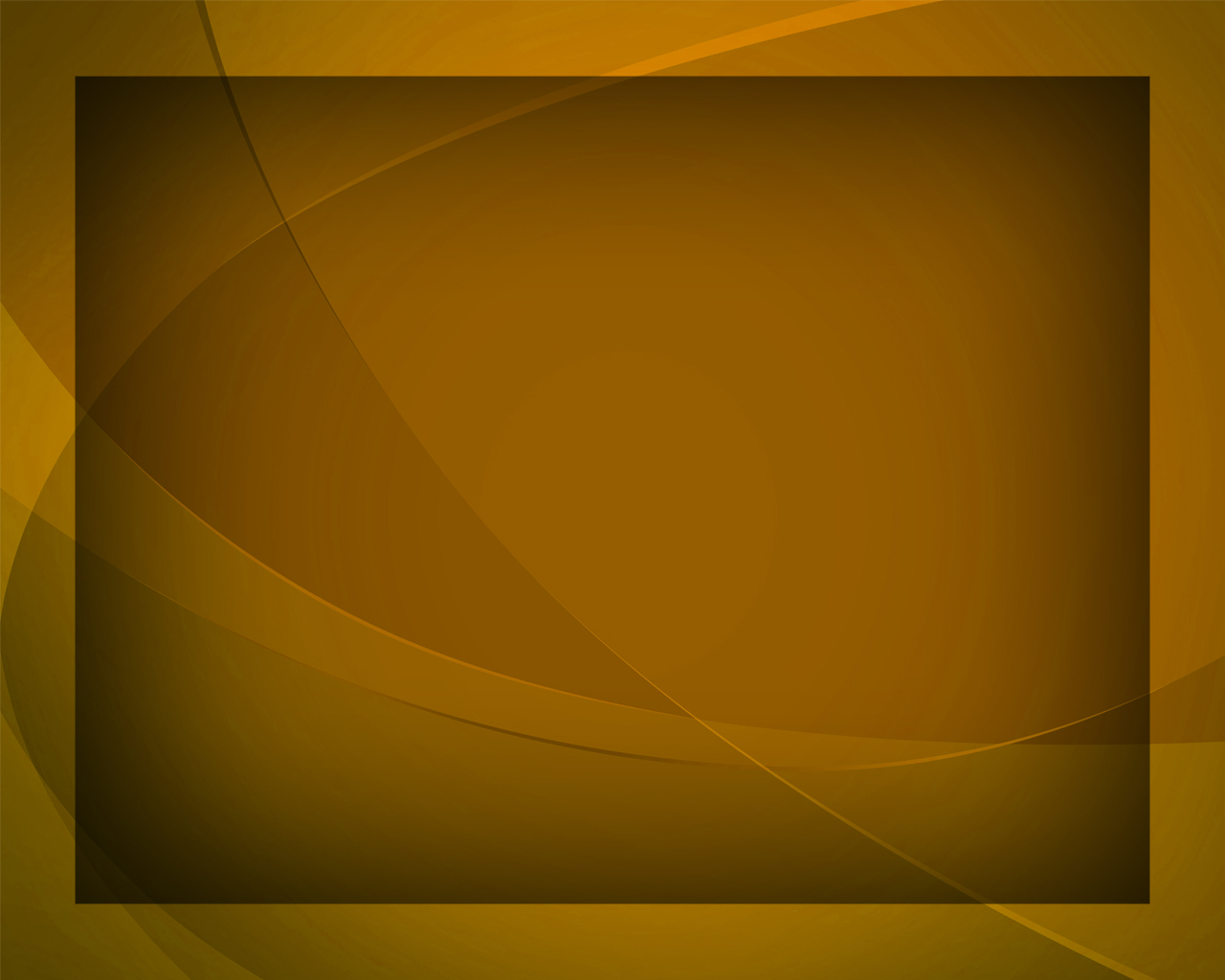 Звон серебристый чистых вод 
Богу хвалебный гимн поёт.
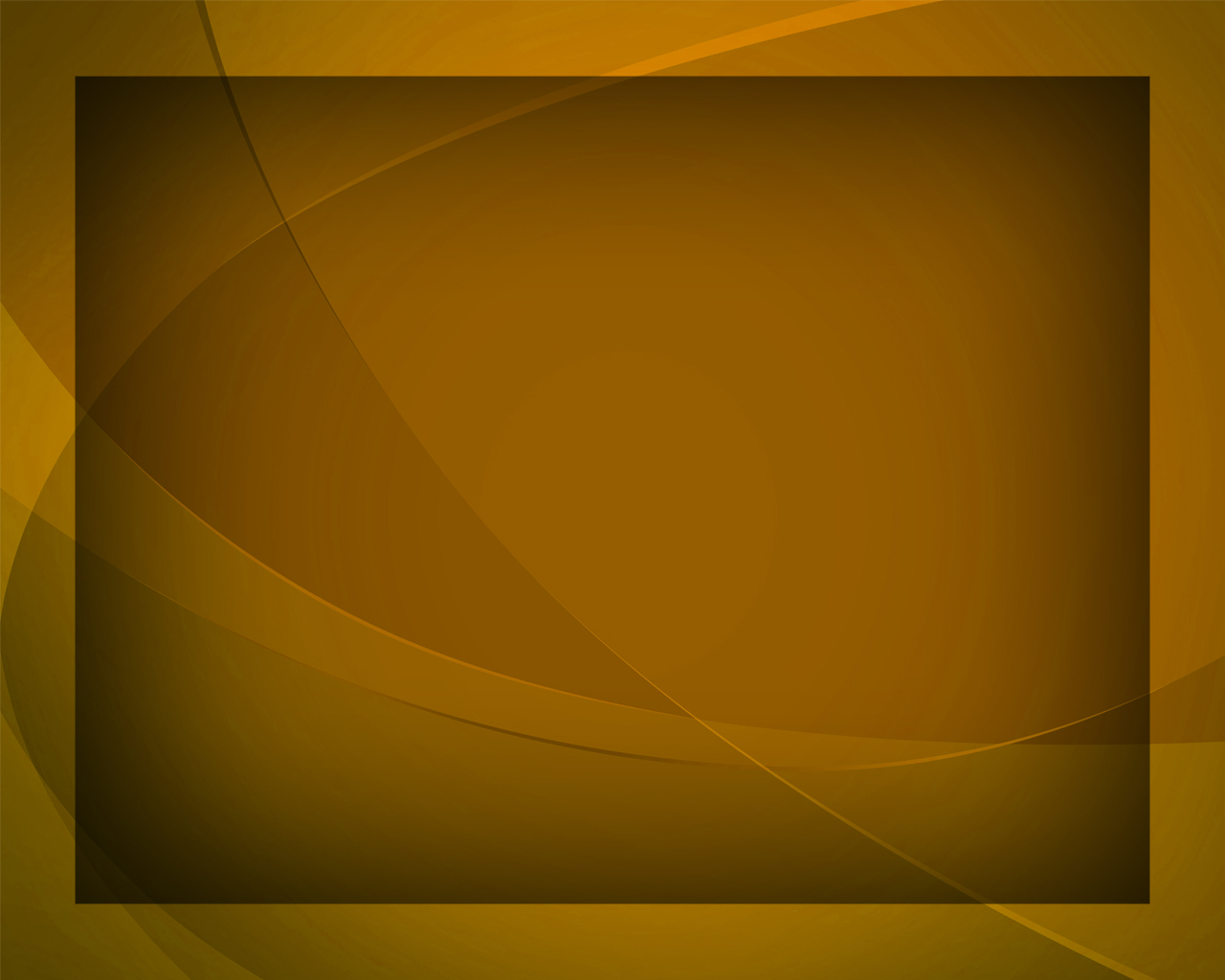 Славьте Бога! Аллилуйя!
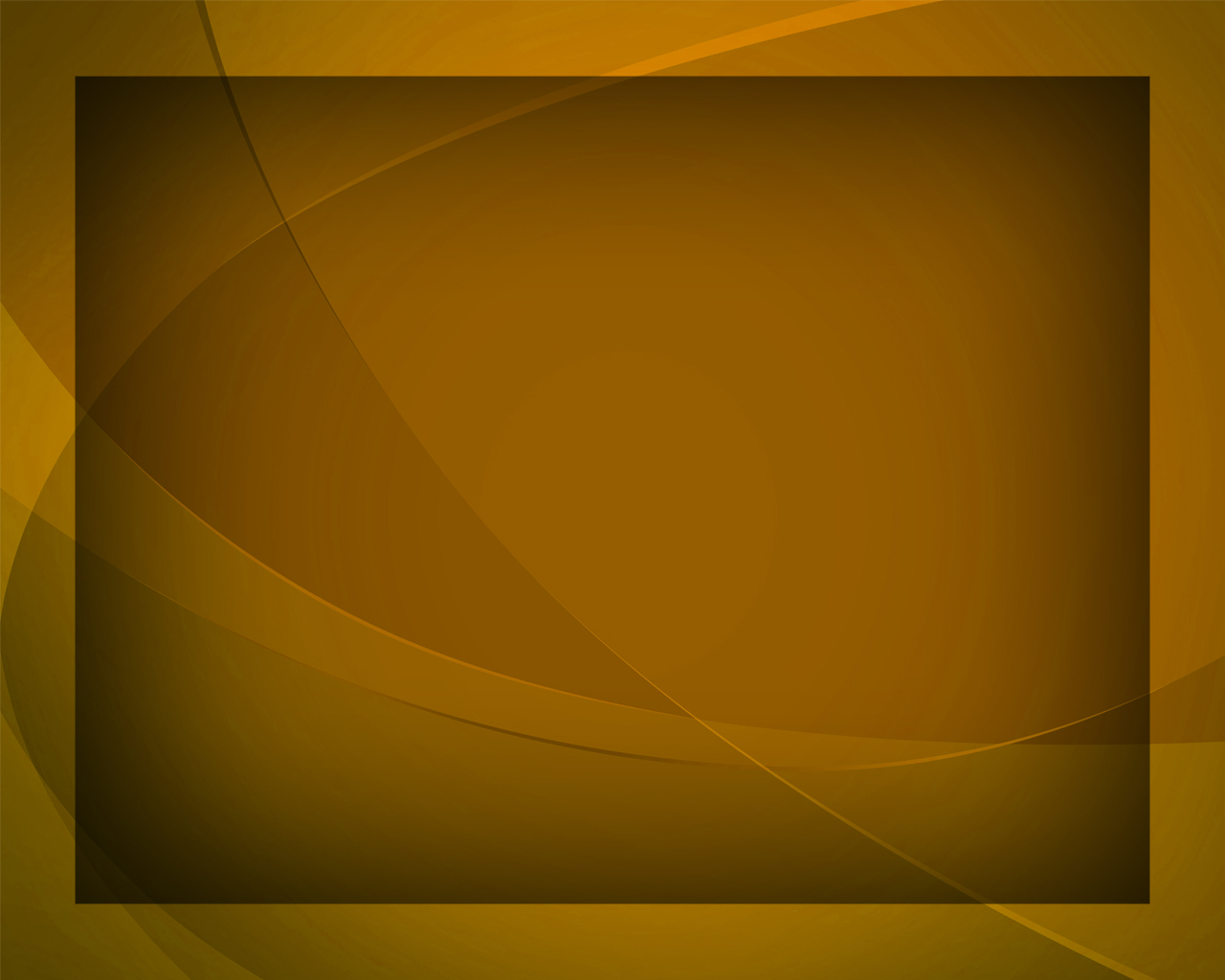 О пламенеющий огонь! 
Свет и тепло даруя, пой.
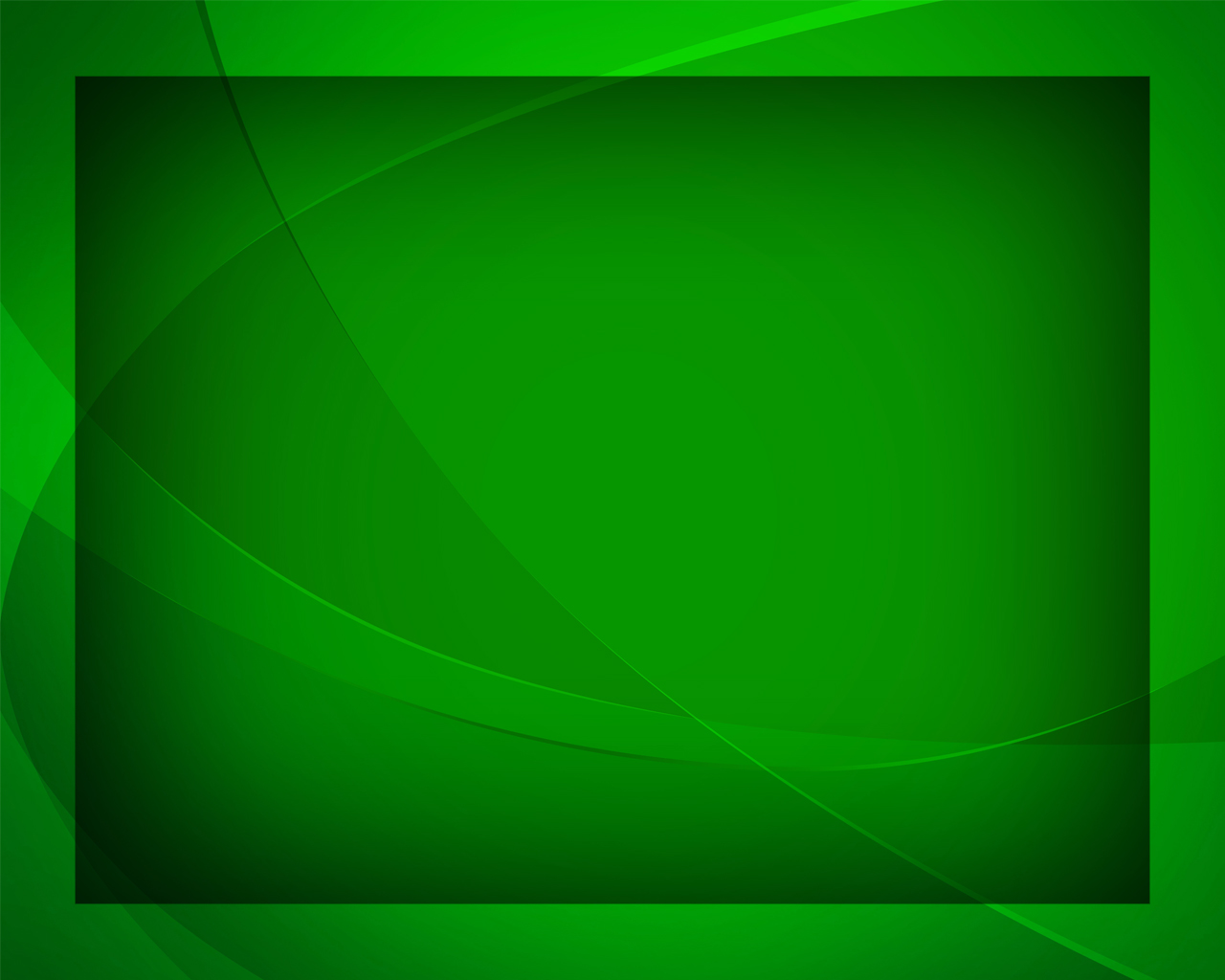 Славьте Бога! Славьте Бога!
Аллилуйя! Аллилуйя! Аллилуйя!
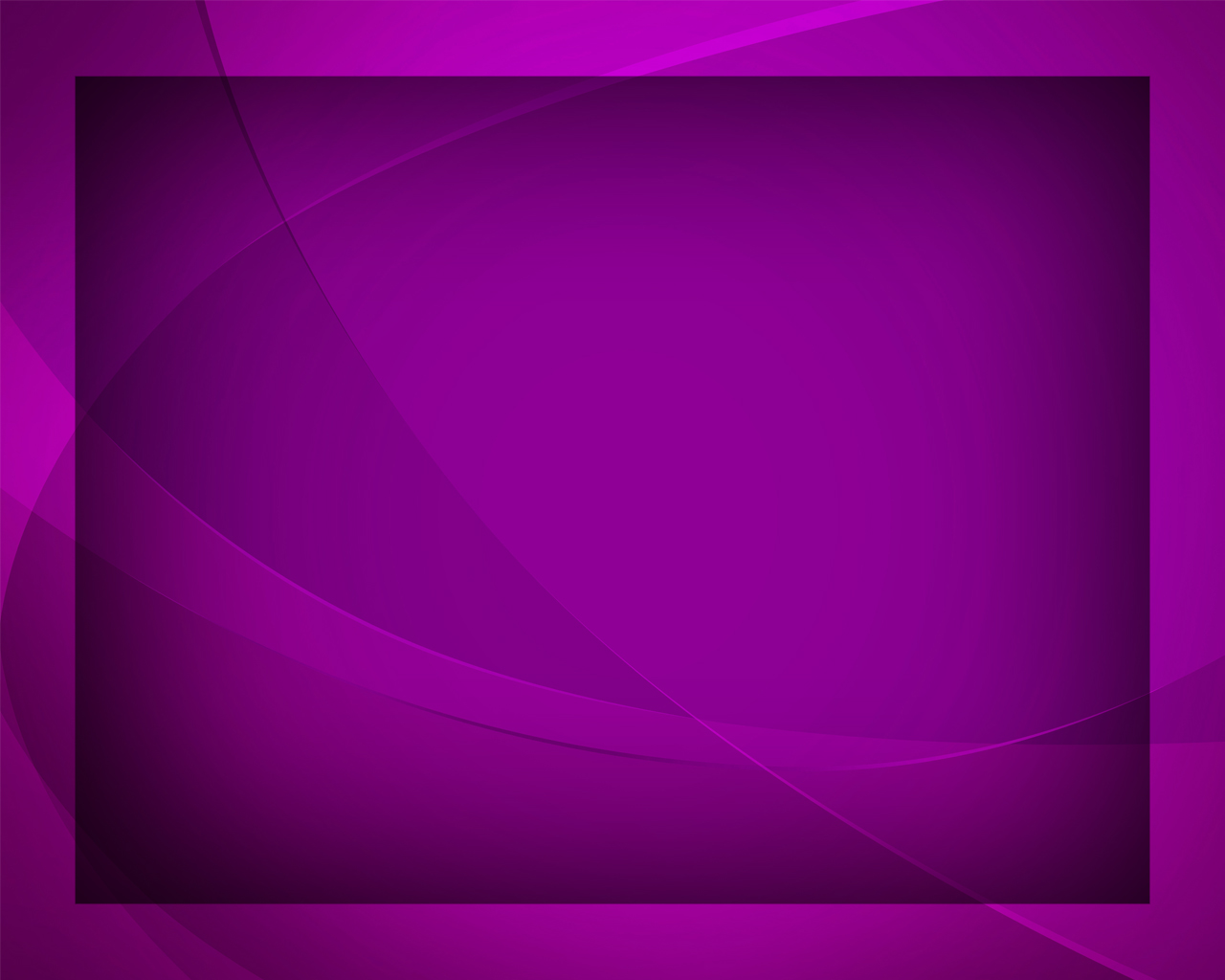 Славьте Отца 
во век веков,
Сына за дивную любовь.
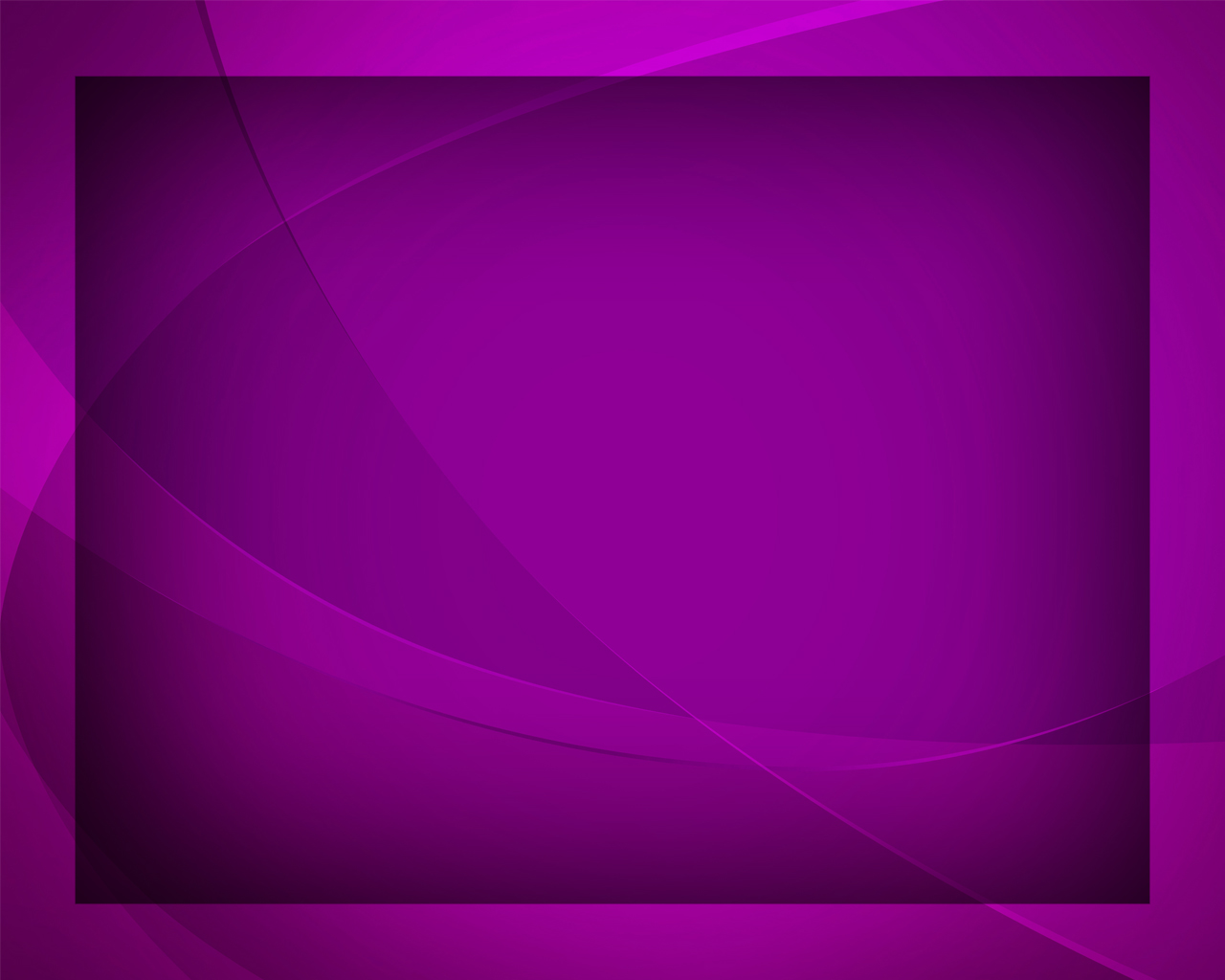 Славьте Бога! Аллилуйя!
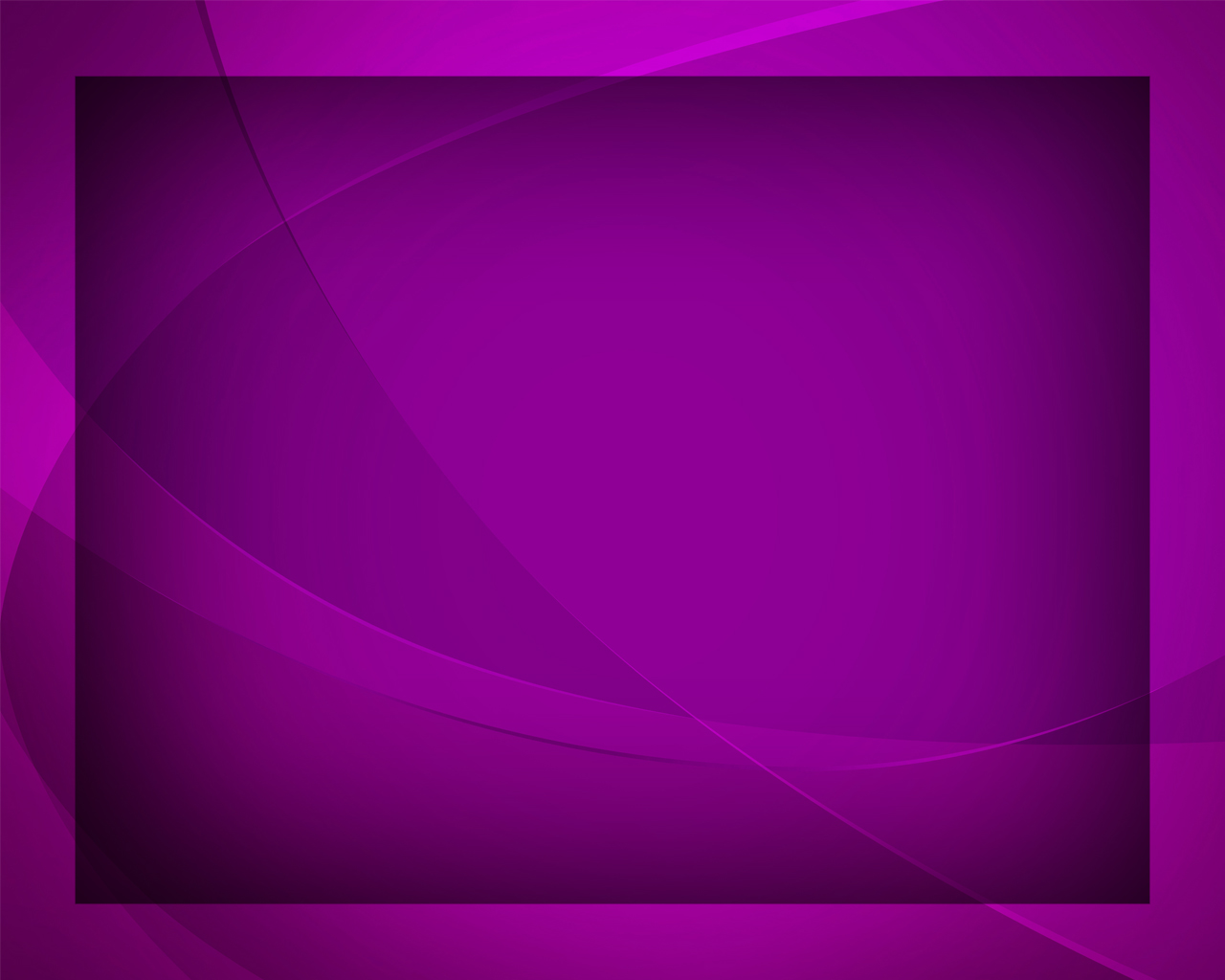 Духа Святого благодать 
Радостно будем воспевать.
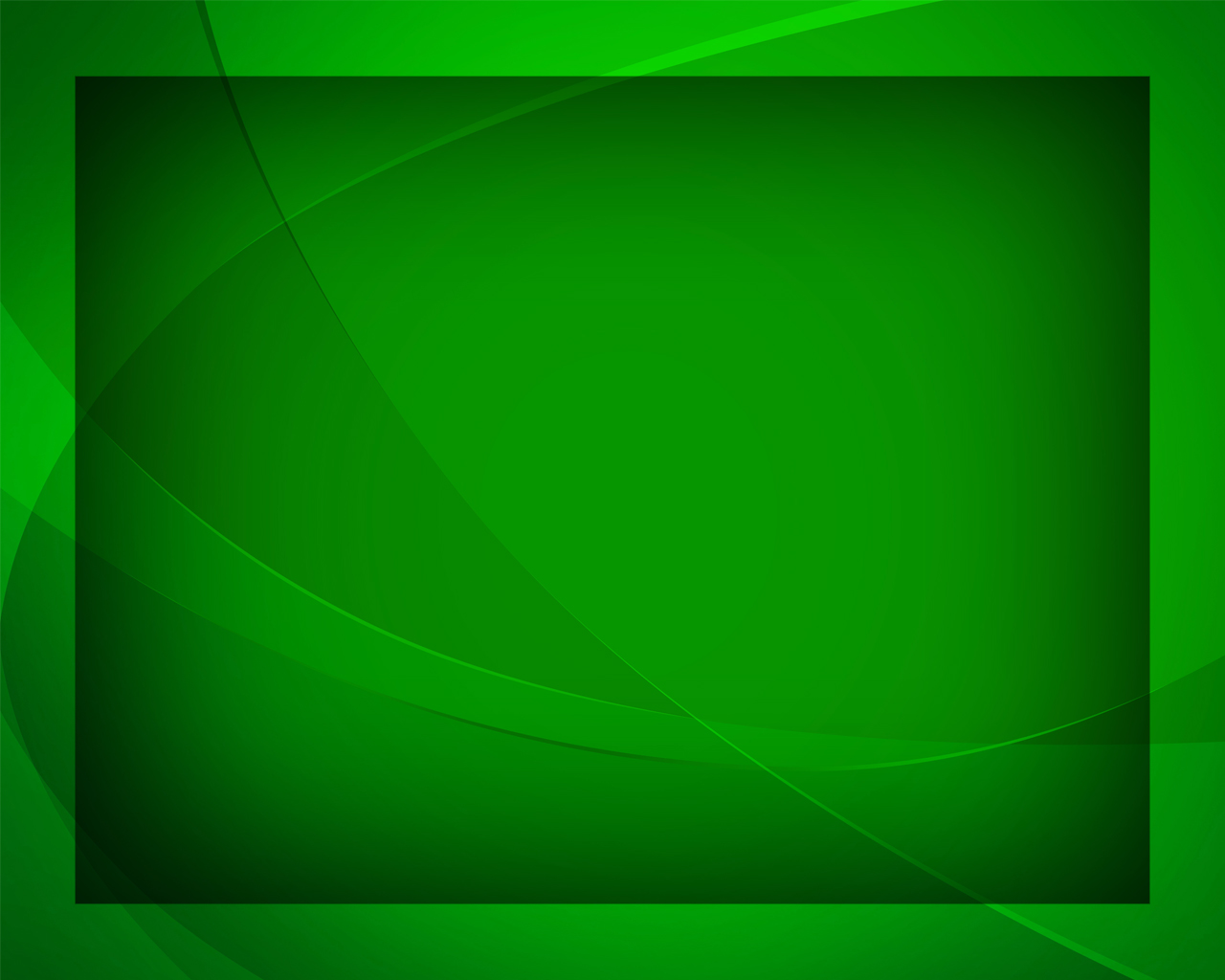 Славьте Бога! Славьте Бога!
Аллилуйя! Аллилуйя! Аллилуйя!
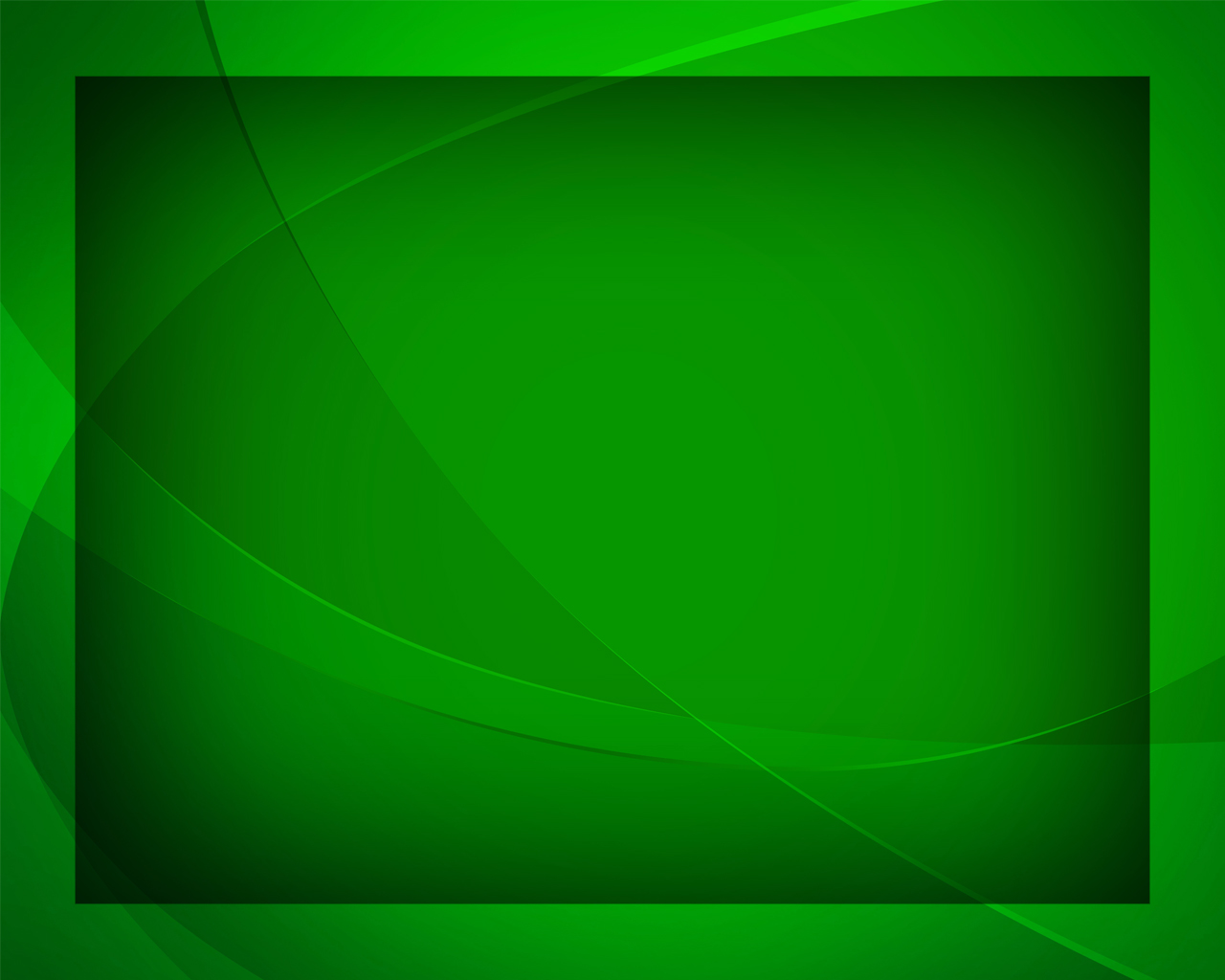